Надо хлеба нам купить,
Иль подарок подарить, -
Сумку мы с тобой берем,
И на улицу идем,
Там проходим вдоль витрин
И заходим в ……….

МА – ГА – ЗИН.
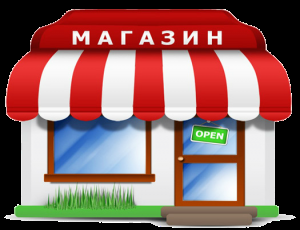 Продовольственный магазин. Какой отдел, назови: молочный, мясной или хлебный ?
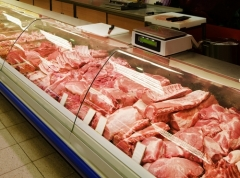 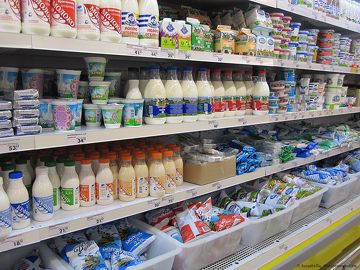 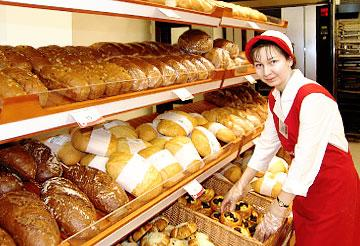 В каком отделе продают эти продукты?
Что за белая водица
С фермы к нам в бидонах
                       мчится?
Мы ответ нашли легко – 
Это просто ….
Догадайтесь, кто такая?
Белоснежная, густая.
Сливки взбили утром рано,
Чтоб была у нас ….
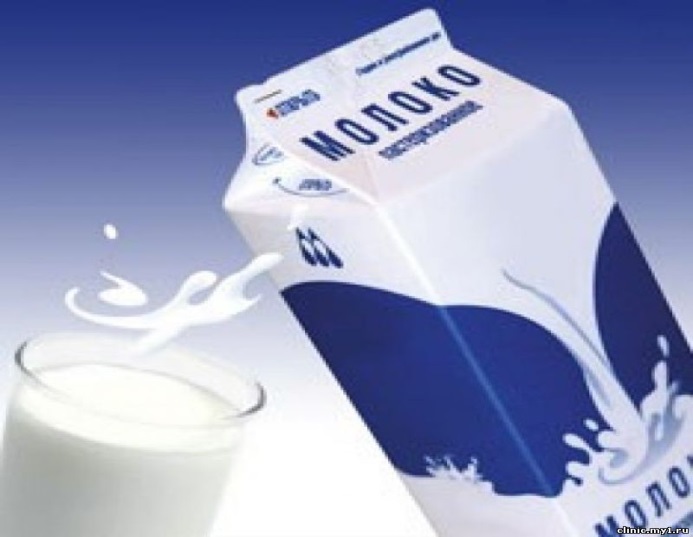 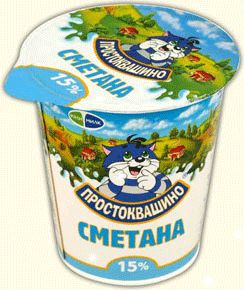 В каком отделе продают эти продукты?
Прицепились к паровозу
Вкусные вагончики.
Каждый ароматен, розов,
Сочные батончики.
Все мясные, в толстой шкурке, 
И вчера достались Мурке.
Я готовлюсь на кострах,
Иногда в глуши лесной.
Жарюсь там на шампурах,
Вкусный, сочный и мясной.
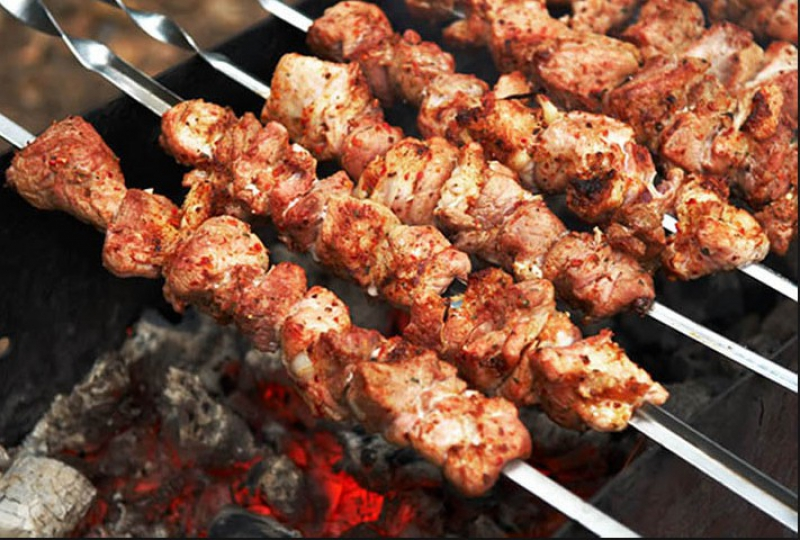 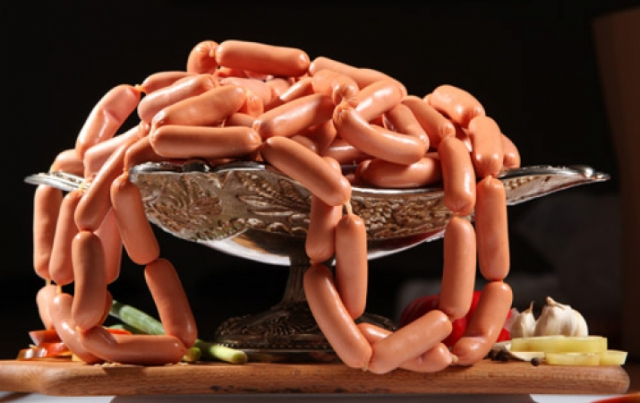 В каком отделе продают эти продукты?
Отгадать легко и быстро:
Мягкий, пышный и душистый.
Он и черный, он и белый,
Вкусный даже подгорелый.
Маленькое, сдобное,
Крупное, съедобное.
Я один тебя не съем,
Разделю ребятам всем.
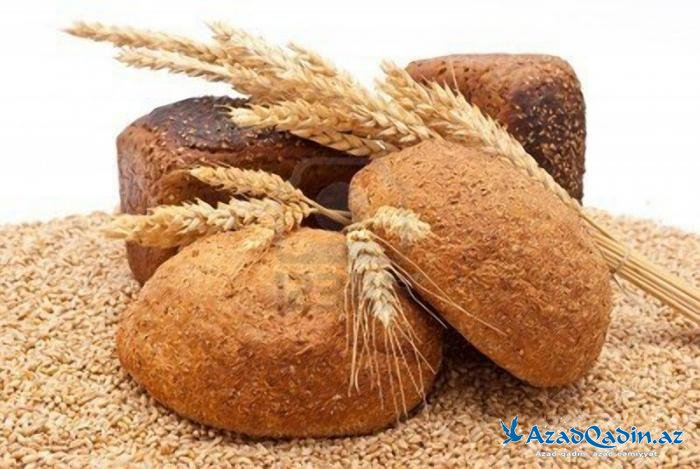 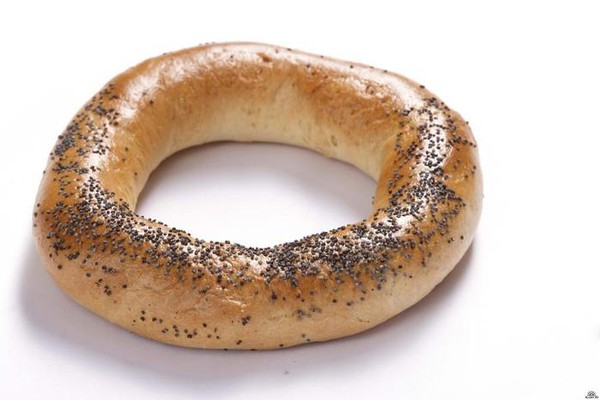 Кто работает в магазине?
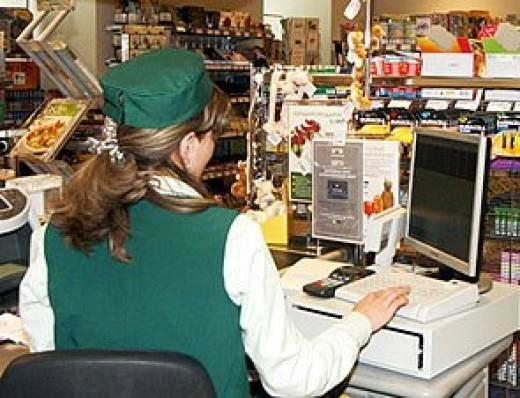 За сметану, хлеб и сыр
В кассе чек пробьет ….
        (кассир).

Есть у мамы на прилавке
Куклы, мячик, булавки,
Обувь – справа, ткани – слева, чашки на витрине.
Мама словно королева
В нашем магазине!
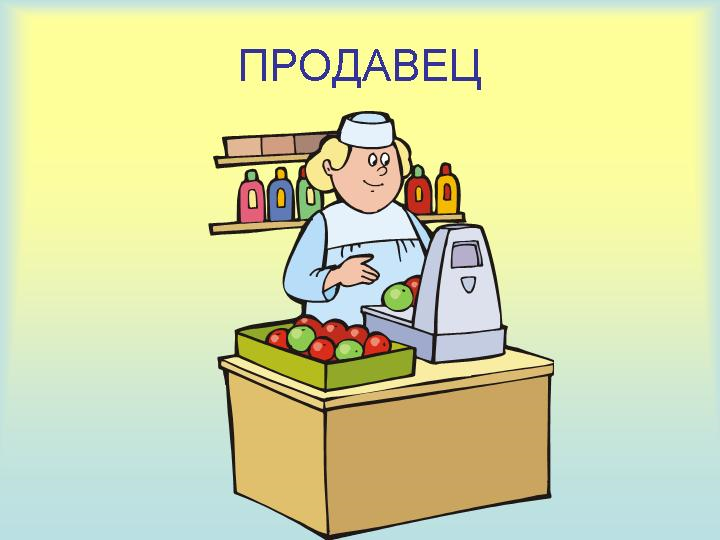 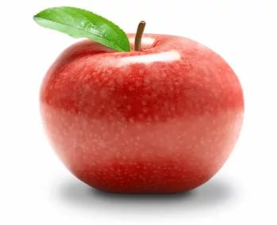 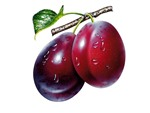 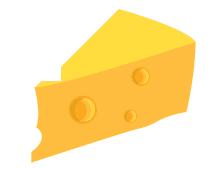 В магазине есть всегда 
Очень вкусная еда,
Овощи и фрукты
Разные продукты!
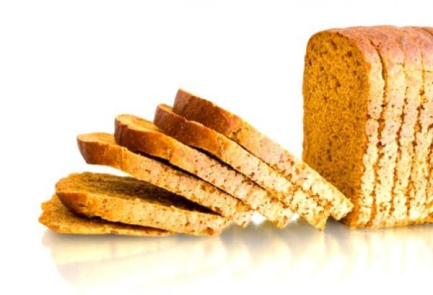 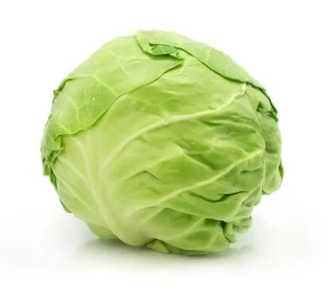 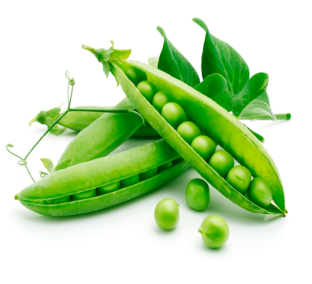 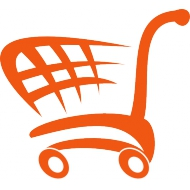 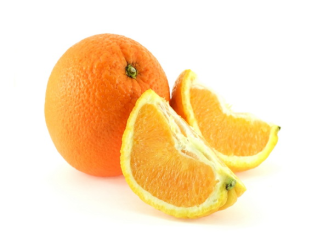